Qu’est-ce que la Résistance ?
« On évoque la Résistance, la France combattante et la collaboration.» 
(programmes, cycle de consolidation, CM2 2016)
D’une résistance à la Résistance
L’emploi du terme « résistance » ?
« Quoi qu’il arrive la flamme de la résistance française ne doit pas s’éteindre et ne s’éteindra pas » 
(extrait de l’appel du général de Gaulle, 18 juin 1940)

 émergence de la « Résistance » comme expression d’une force politique à partir de 1942 (avec une majuscule)
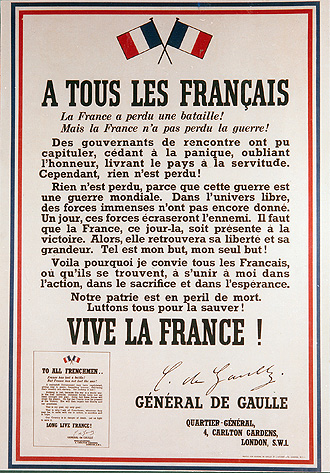 A) Approche chronologique
• Sans cesse en construction, la Résistance est un phénomène évolutif qui s’adapte à une situation mouvante et différente selon les lieux. 

• Un long processus de regroupement et d’unification lui permet de s’imposer à la Libération.
L’émergence (été 1940- été 1941)
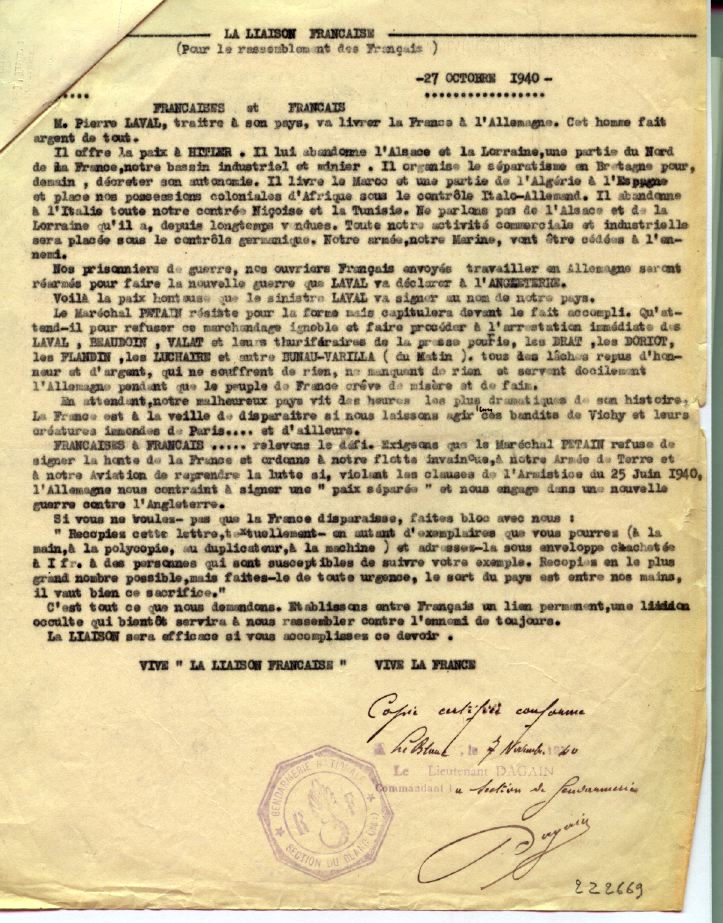 A l’extérieur :
Revue du Général de Gaulle à Londres fin 1940
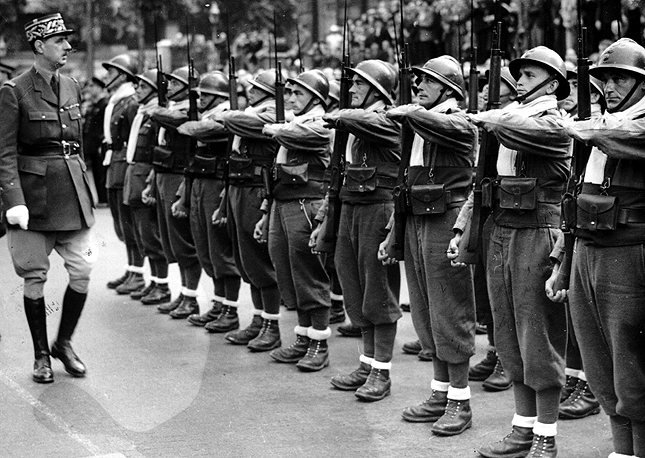 La « France Libre », bientôt « France Combattante »
A l’intérieur :
Tract diffusé dans l’Indre en octobre 1940
Développement et implantation (printemps 1941-novembre 1942)
Tracts et journaux clandestins
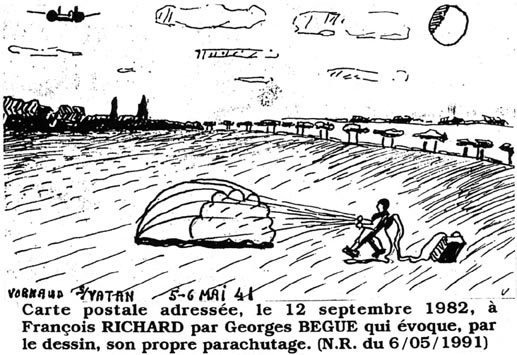 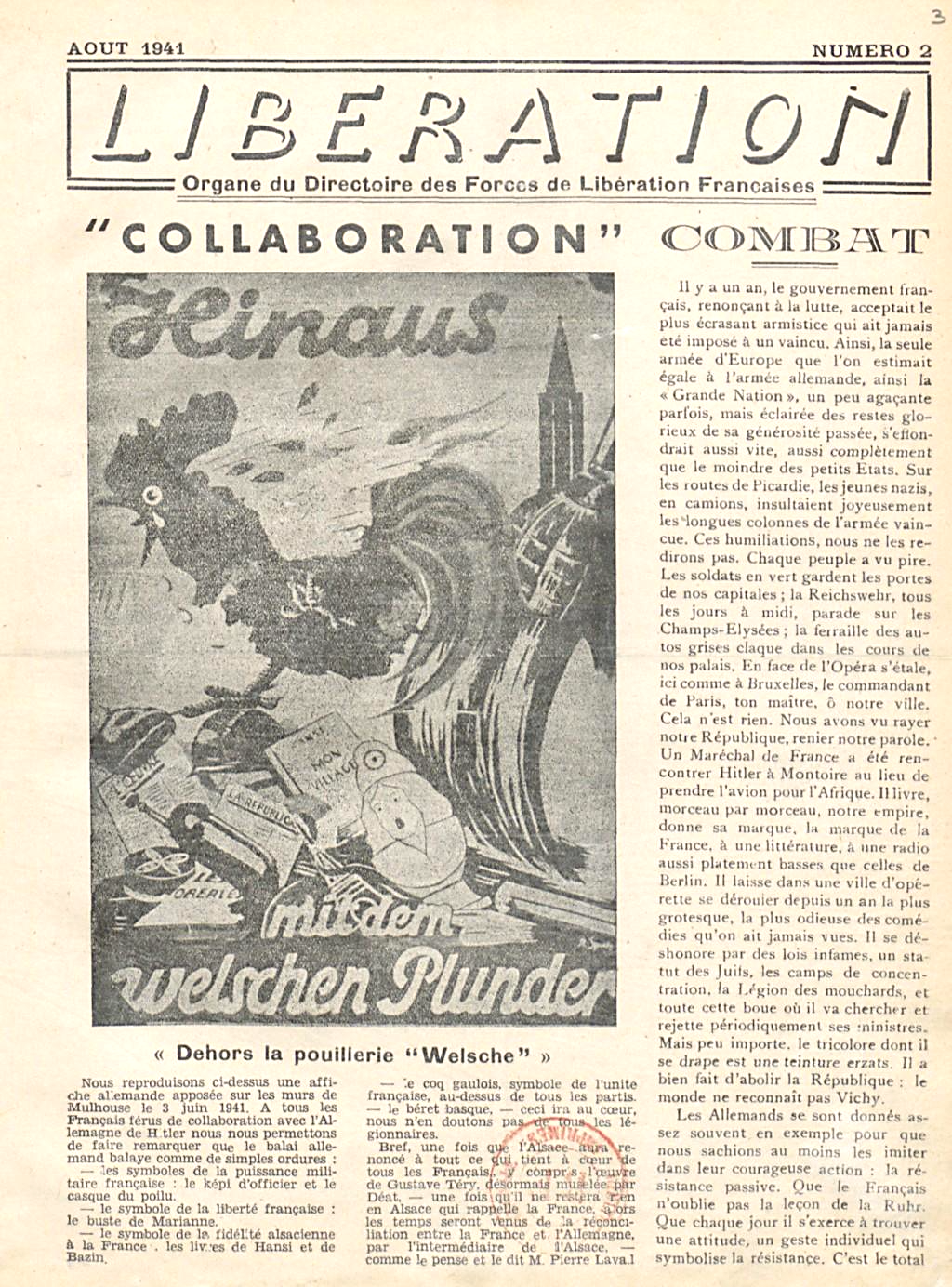 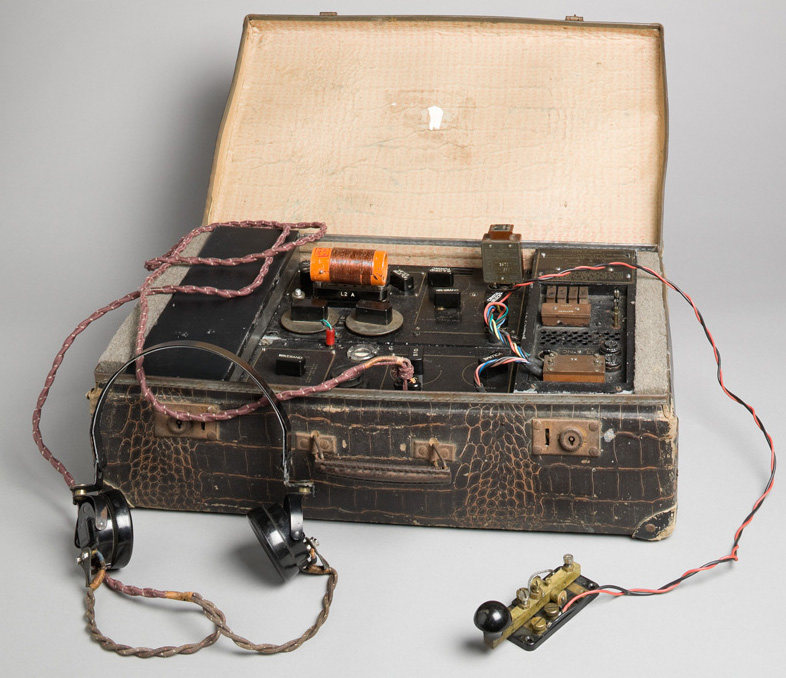 Opérations aériennes secrètes (avec poste radio)
Développement et implantation (printemps 1941-novembre 1942)
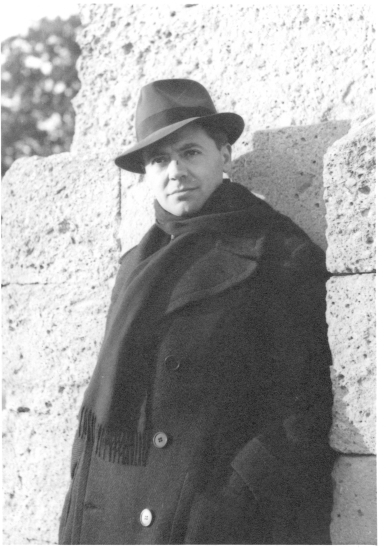 Ayant rejoint Londres en 1941, Moulin devient l’envoyé du Général de Gaulle en France. Il est chargé d’unifier les divers groupes de résistants sous l’autorité de De Gaulle. En 1943, il met en place le Conseil national de la Résistance (CNR).
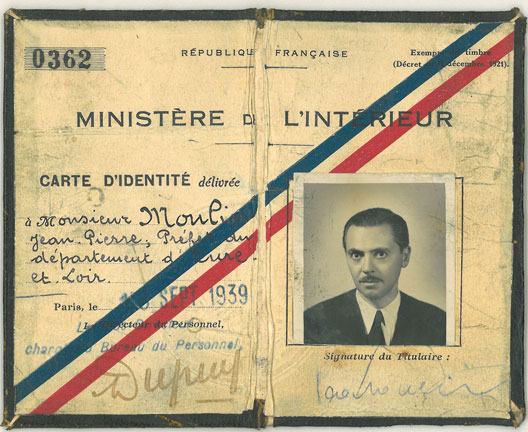 Carte d’identité du préfet d’Eure-et-Loir  Jean Moulin en 1939
Jean Moulin en 1940
La maturation de la résistance (novembre 1942-printemps 1944)
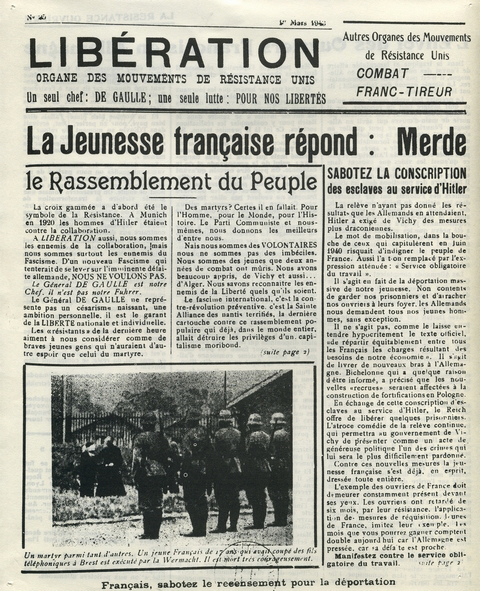 « Organe des mouvements de résistance unis »
« un seul chef : De Gaulle »
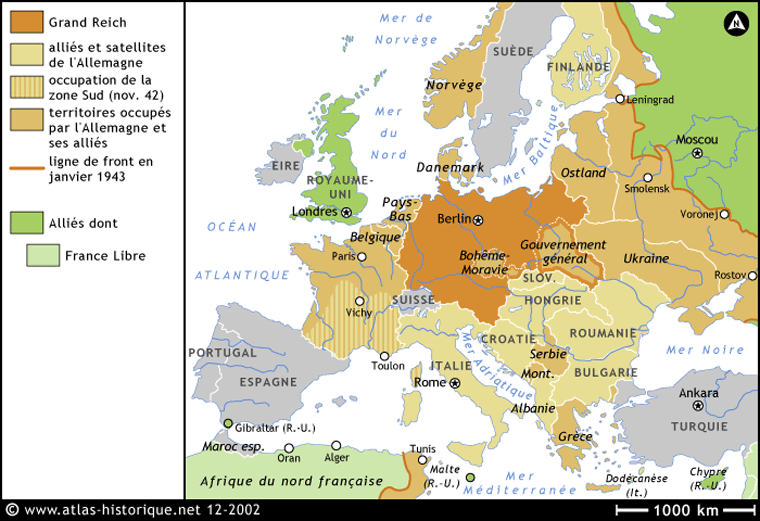 L’Europe sous la botte nazie en 1942
Le service du travail obligatoire (STO) en Allemagne provoque un afflux de jeunes français dans la résistance.
La Résistance apparaît dans tous les pays occupés. Ex : ces sont les « partisans » en Union soviétique.
La maturation de la résistance (novembre 1942-printemps 1944)
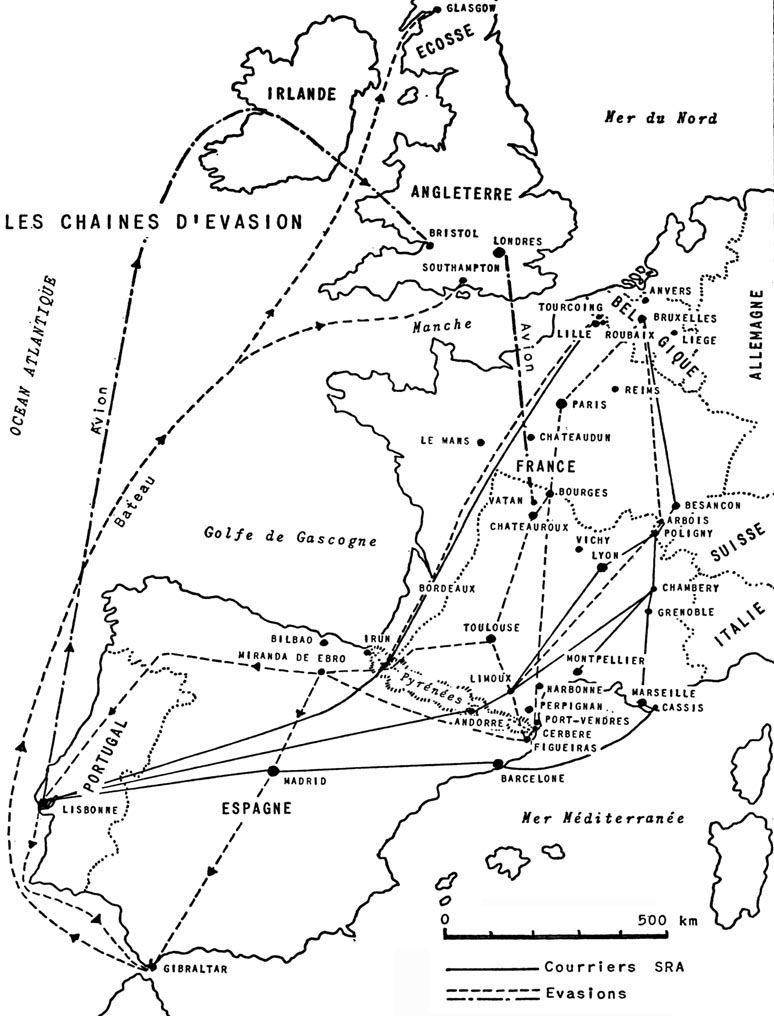 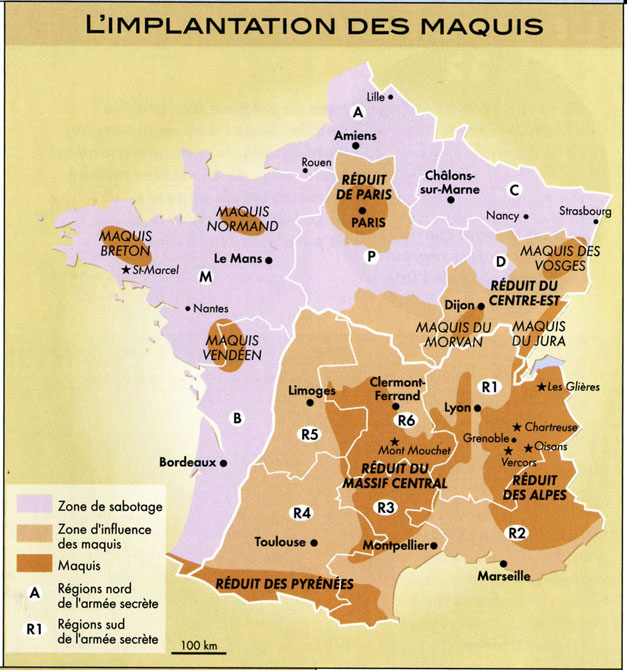 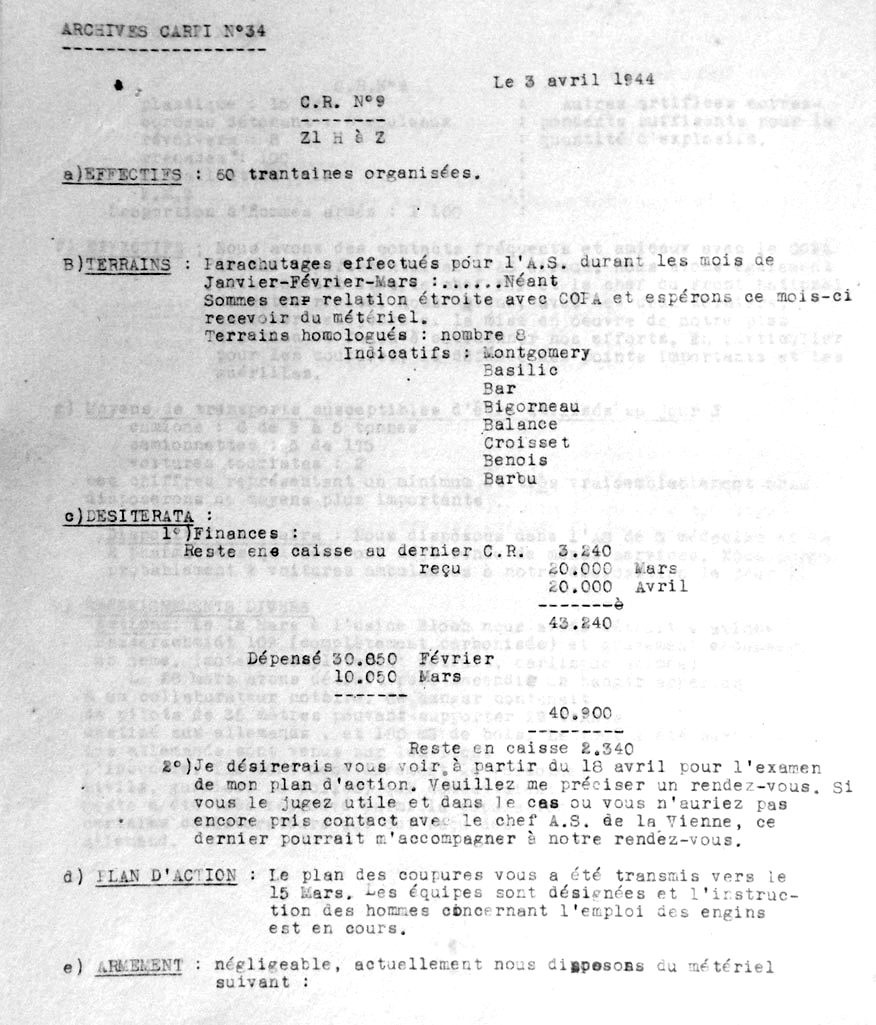 Les maquis apparaissent surtout dans les régions de montagne et rurales.
Les liaisons aériennes et terrestres (par l’Espagne), voire maritimes se développent sous l’égide des réseaux
La résistance militaire se développent avec des armes parachutées et se préparent en vue d’un débarquement allié
La Libération (été 1944 – mai 1945)
Maquisards tués au combat, Saint-Florent-sur-Cher (août 1944)
La libération (deux débarquements, centre et ouest libérés sans présence militaire alliée)
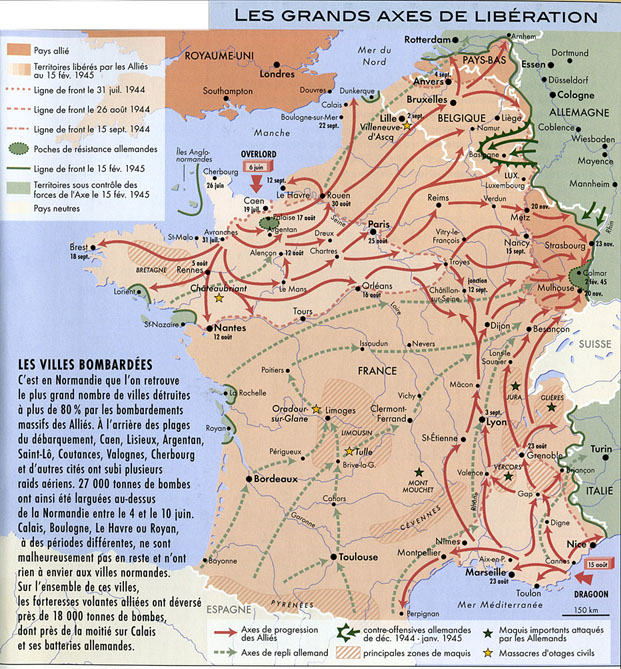 Brassards FFI (Forces françaises intérieures)
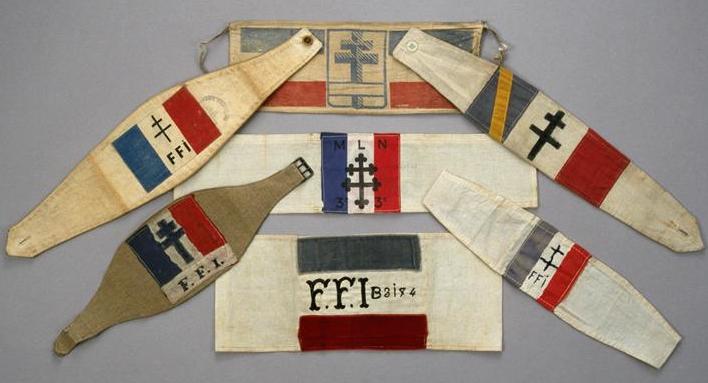 La Libération (été 1944 – mai 1945)
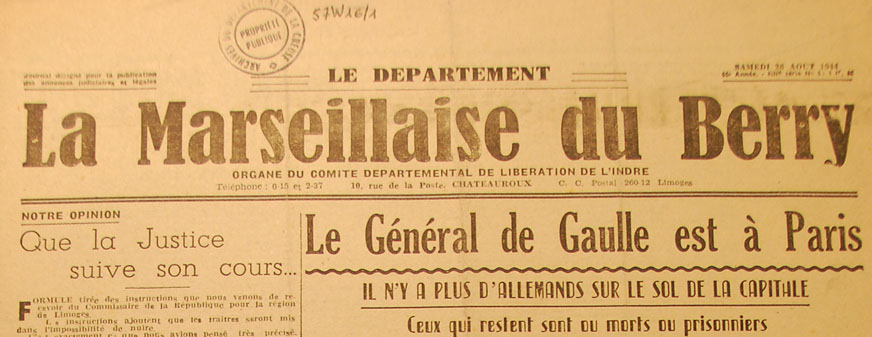 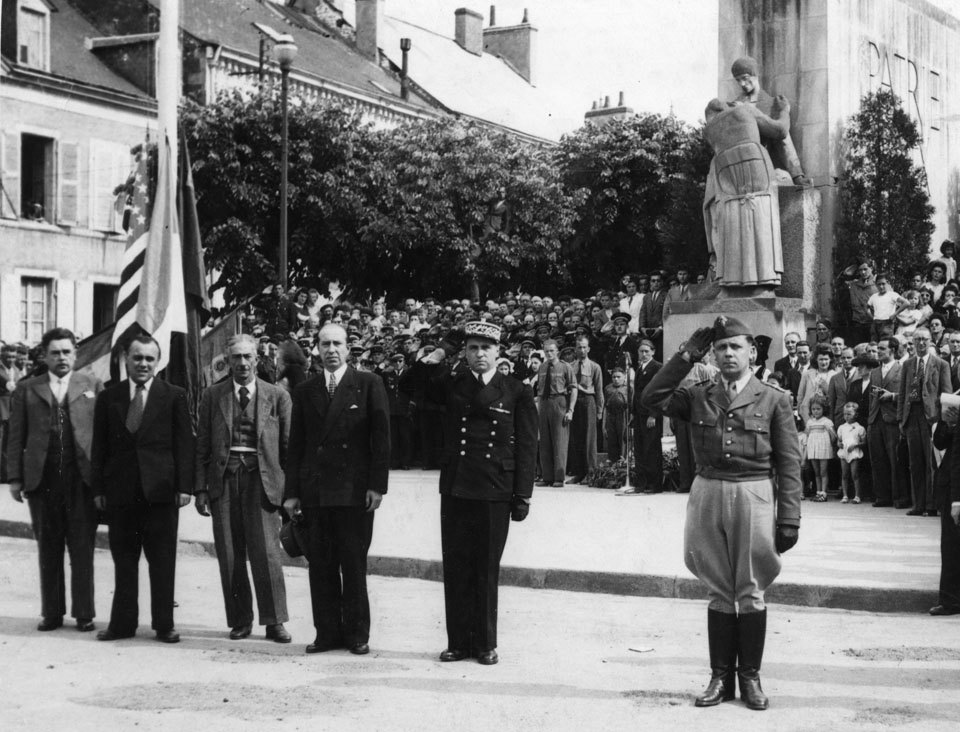 La nouvelle presse résistante : 
La Marseillaise du Berry, « organe du comité départemental de Libération de l’Indre » et le Berry républicain, idem, dans le Cher
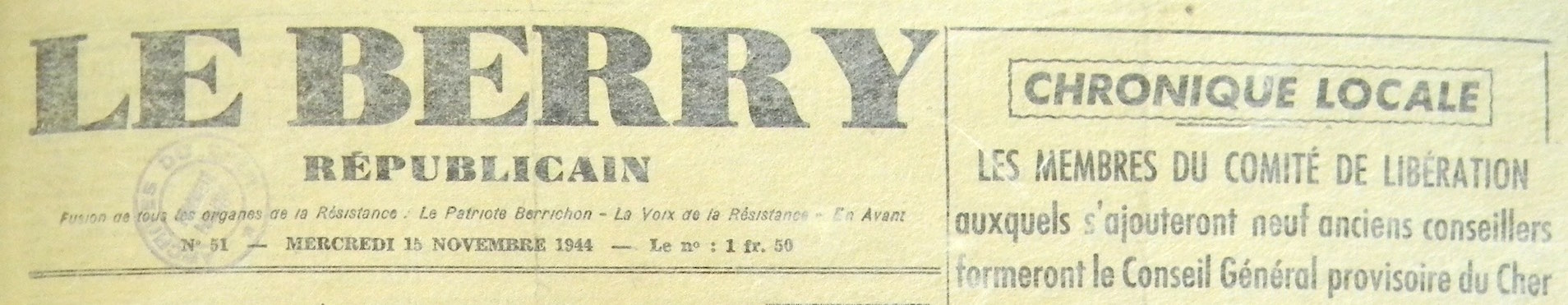 A Châteauroux en septembre 1944.
B] A la recherche d’une définition
Un phénomène complexe, évolutif avec 3 formes :

La résistance (intellectuelle et) politique

La résistance militaire

La résistance civile (Jacques Semelin)
B] A la recherche d’une définition
• définition simple : « opposition des Français à l’action de l’occupant et du Gouvernement de Vichy » ?
Trop vaste

• repérer la Résistance à ses actions (armées ?), donc en dresser l’inventaire pour déterminer ce qui dans/en dehors ?
 trop restrictive, avec des erreurs
A la recherche d’une définition
La Résistance est un processus qui suppose conjointement (définition de Pierre Laborie) :
La volonté de nuire à un ennemi identifié (occupant ou au service de l’occupant)
La conscience de résister, c’est-à-dire de participer à une expression collective du refus
Un engagement individuel 
des actions correspondant à des comportements et des pratiques de transgression
C] Trois aspects de la Résistance
Les réseaux
Organisations militaires créées en vue d’objectifs spécialisés (évasion de prisonniers ou de soldats alliés, renseignement, sabotage) possédant une structure hiérarchisée et un nombre limité de membres (266 réseaux homologués en France, soit 150000 pers.)
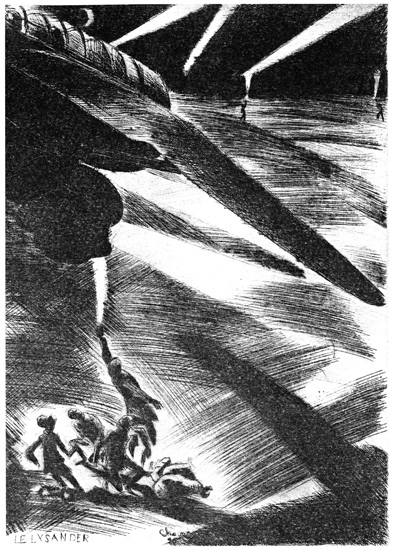 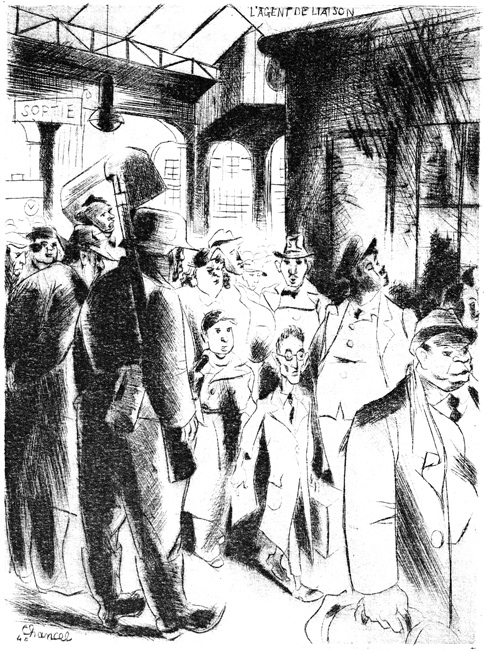 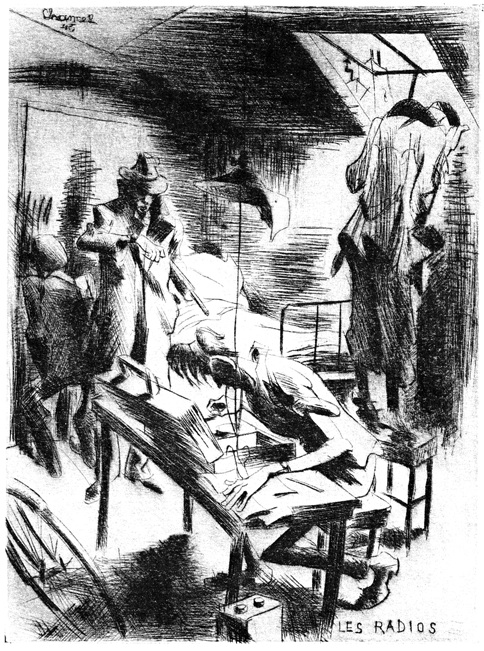 Trois aspects de la Résistance
Les mouvements
Vastes organisations aux contours flous qui tentent de mobiliser et d’encadrer la population et se dotent progressivement de services distincts (action politique, propagande-diffusion, faux papiers, service social…)
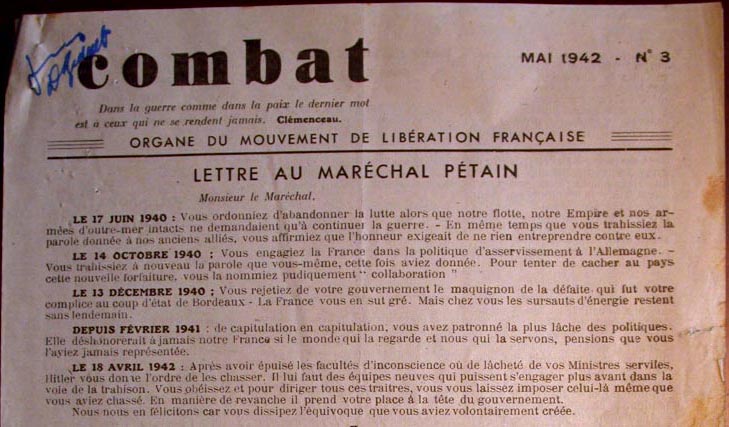 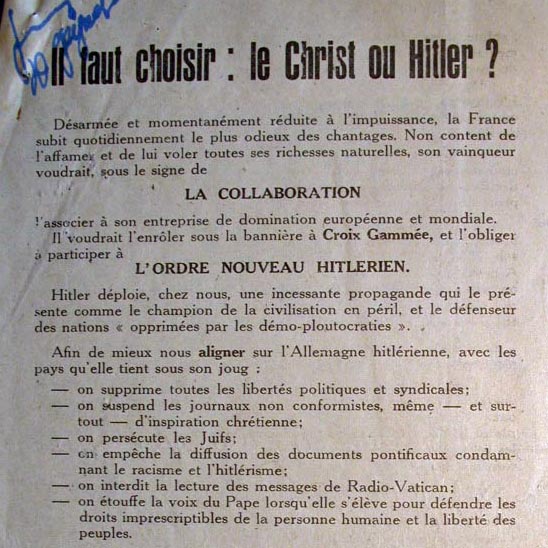 Deux tracts distribués à Châteauroux en mai 1942
Trois aspects de la Résistance
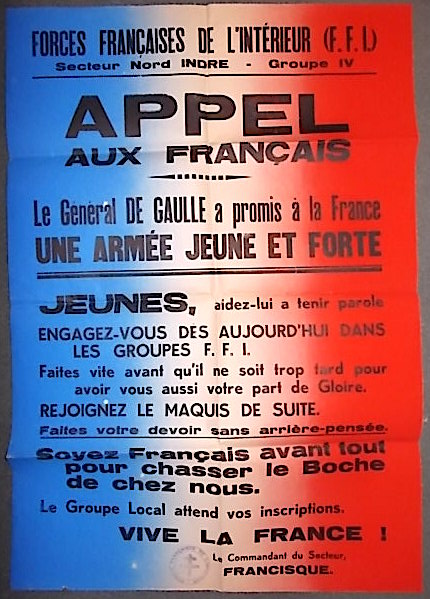 Les maquis
groupes armés constitués à l’origine par des (jeunes) réfractaires au STO, encadrés par la Résistance, implantés en milieu rural (bois, forêts, montagnes), apparus en 1943, qui se multiplient après le débarquement et pratiquent la guérilla
 forment les FFI en 1944 (Forces Françaises Intérieures)
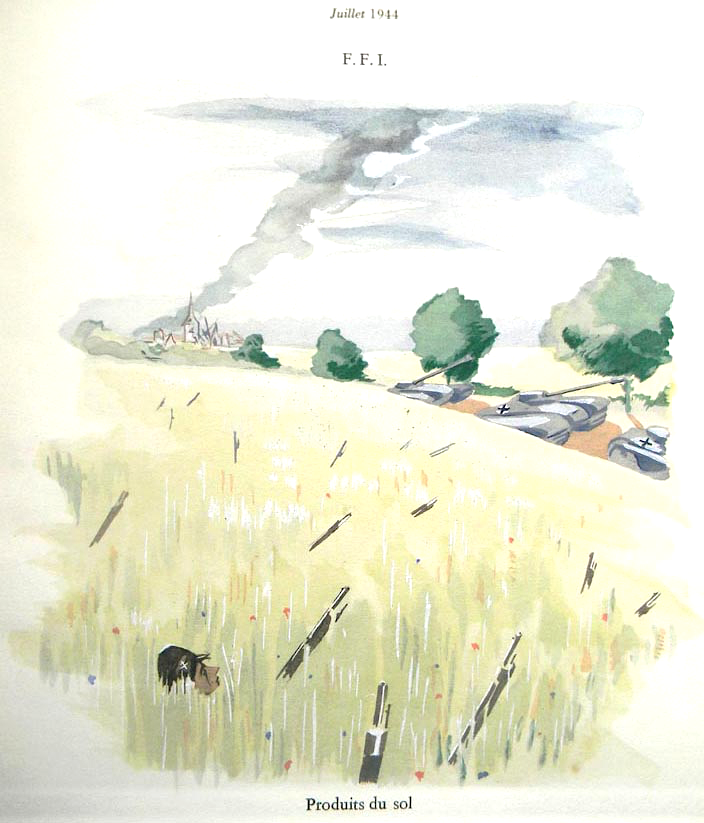 D] Quels rôles politique et militaire ?
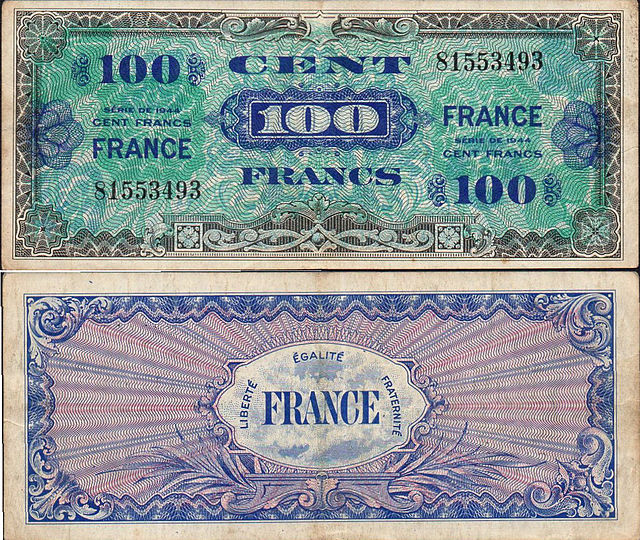 Billets imprimés par les E-U en 1944 pour installer une administration militaire de la France par les Alliés (A.M.G.O.T.) (même traitement prévu pour la France que celui appliqué à l’Italie fasciste)
 Les Etats-Unis envisageait de traiter la France comme un Etat vaincu
Organisation du Gouvernement Provisoire de la République Française (De Gaulle) en lien avec les autorités issues de la Résistance
 De Gaulle et la Résistance préparent le pays à la Libération
Quels rôles politique et militaire ?
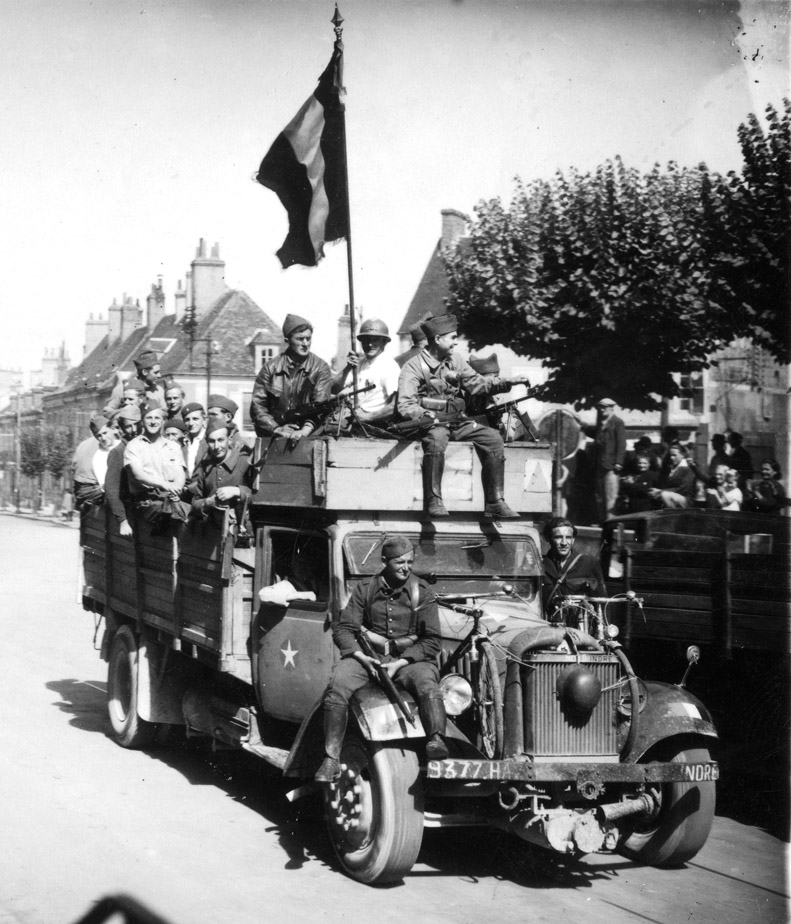 « Notre QG estimait que par moment, la valeur de l'aide apportée par les FFI à la campagne représentait l'équivalent en hommes de 15 divisions d'infanterie et grâce à leur assistance, la rapidité de notre avance en France en fut grandement facilitée. »
Général Dwight Eisenhower (commandant les forces alliées en Europe en 1944).
Entrée des résistants à Châteauroux
(10 septembre 1944)
Que représente la Résistance dans l’histoire de France ?
Un apport fondamental :

sur le plan politique

La « France » fait partie des pays « vainqueurs » en 1945 (alors que son gouvernement officiel, celui de Vichy, avait collaboré pendant 4 ans)
Que représente la Résistance dans l’histoire de France ?
Un apport fondamental :
sur le plan psychologique : la restauration d’un honneur national
« Si la résistance d’un peuple hier martyrisé par un envahisseur n’existait pas, il faudrait sans doute l’inventer. Il faudrait que ce peuple en crée lui-même le mythe pour se déculpabiliser de sa propre passivité et restaurer son honneur aux yeux des générations à venir » (Jacques SEMELIN)
Que représente la Résistance dans l’histoire de France ?
Un apport fondamental :
sur le plan éthique  : l’exemple d’un engagement fondé sur les valeurs humanistes
en lien avec la Déclaration des Droits de l’Homme et du Citoyen (« la résistance à l’oppression », article 2)
 le rôle des femmes et des étrangers dans la Résistance
Que représente la Résistance dans l’histoire de France ?
« Au-delà de la dette incommensurable de la nation à l’égard d’une élite sacrifiée, et qui se désignait en toute lucidité à la torture et à la mort, l’héritage de la Résistance tient moins à des exploits qu’au sens de son Témoignage ». (Pierre LABORIE, historien)
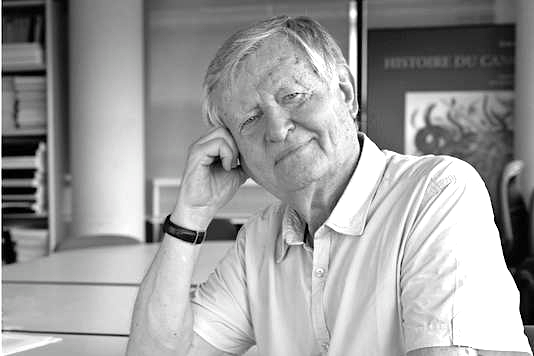 L’unité d’un engagement signifiant (qui est un combat) à travers la diversité des profils
2 « statues nationales »
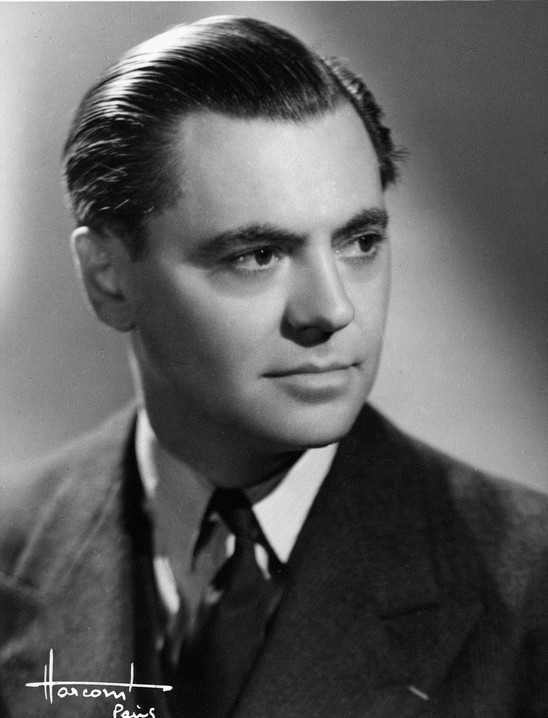 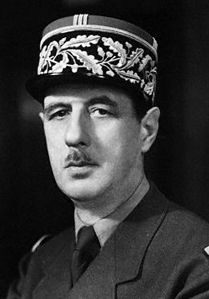 Charles de Gaulle
Jean Moulin
+ des figures locales INDRE
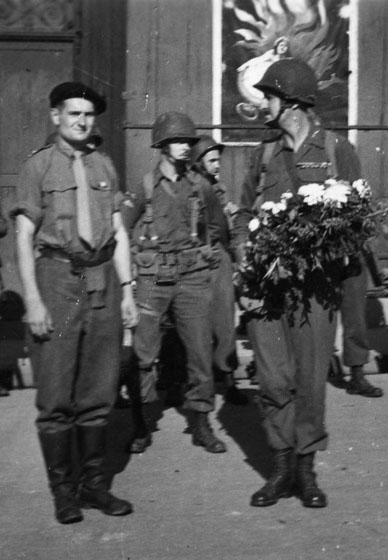 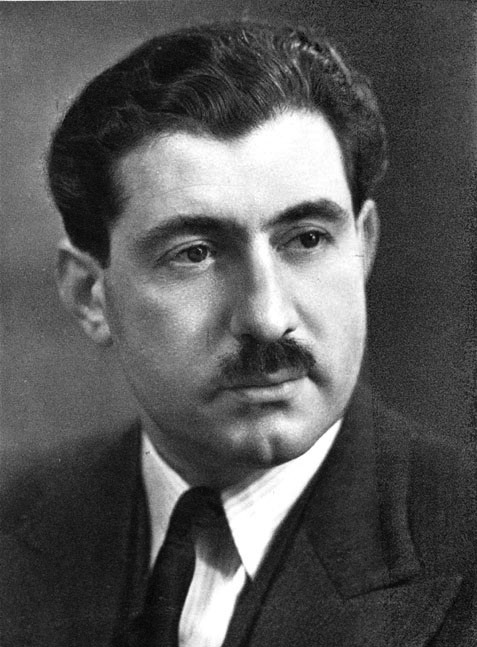 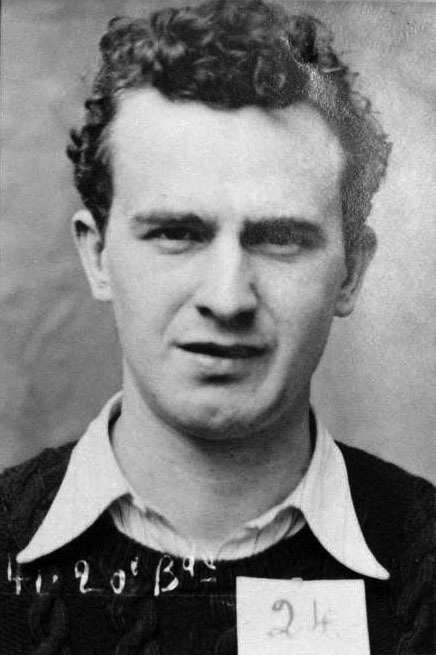 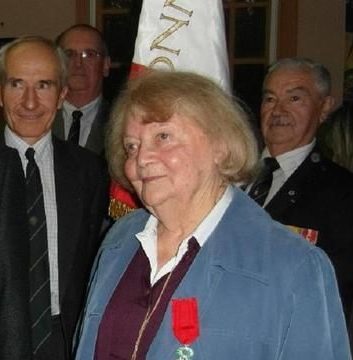 Yolande Gerbault
Max Hymans
Roland Despains
Marcel Lemoine
L’unité d’un engagement signifiant (qui est un combat) à travers la diversité des profils
2 « statues nationales »
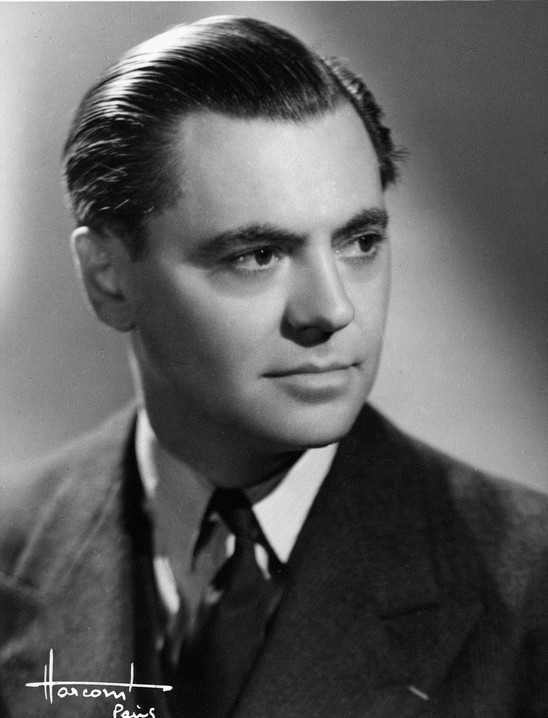 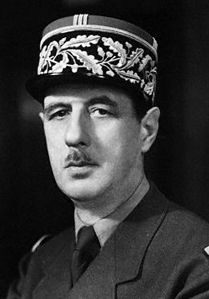 Charles de Gaulle
Jean Moulin
+ des figures locales Cher
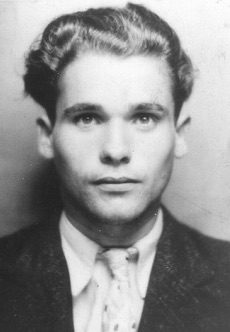 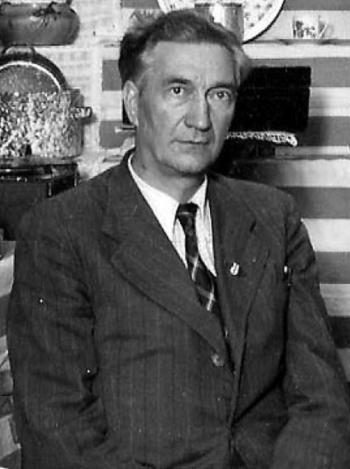 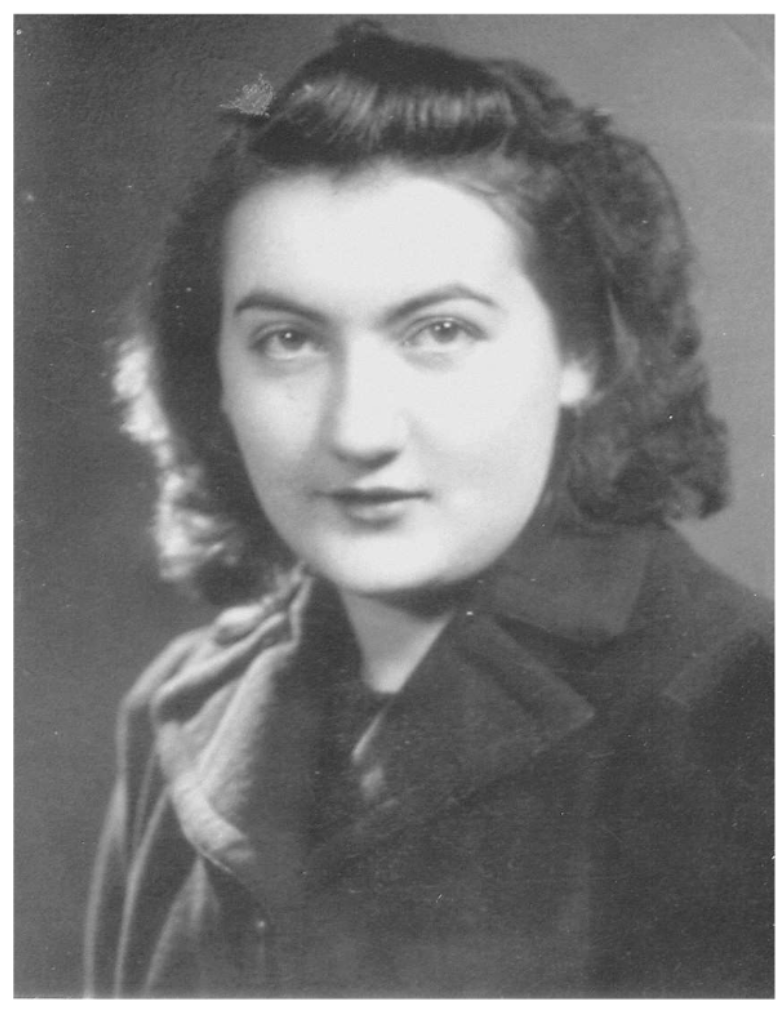 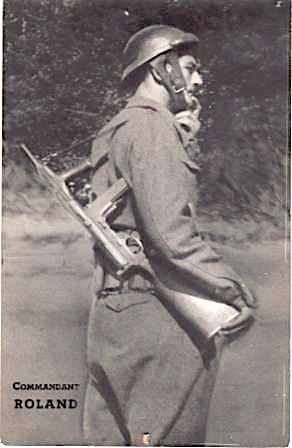 Ginette Virmont
Louis CHEVRIN
Charles Cliquet
Roland Champenier
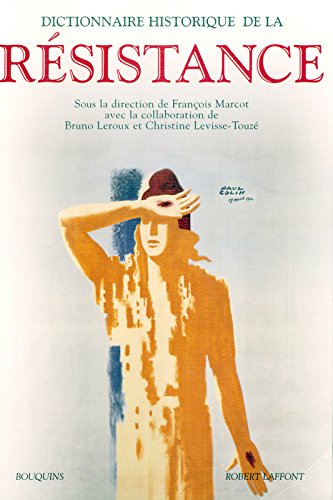 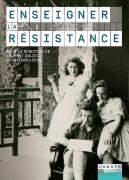 Bibliographie
http://www.museedelaresistanceenligne.org/
http://www.fondationresistance.org/pages/accueil/
Laurent Douzou, Tristan Lecoq, Enseigner la Résistance, Canopé, 2016
François Marcot (sous la direction de) Dictionnaire Historique de la Résistance, 2006, 1192 p.
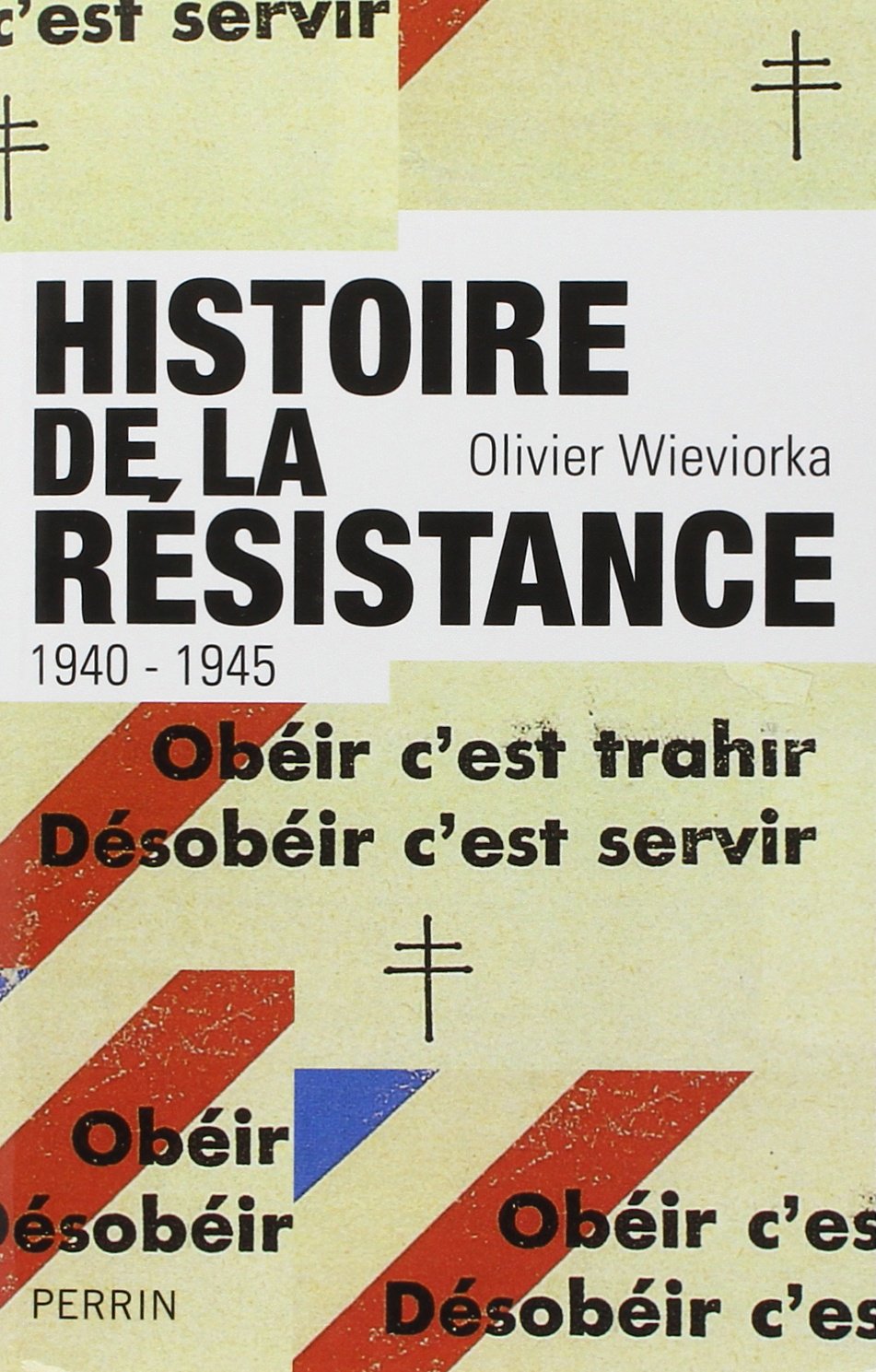 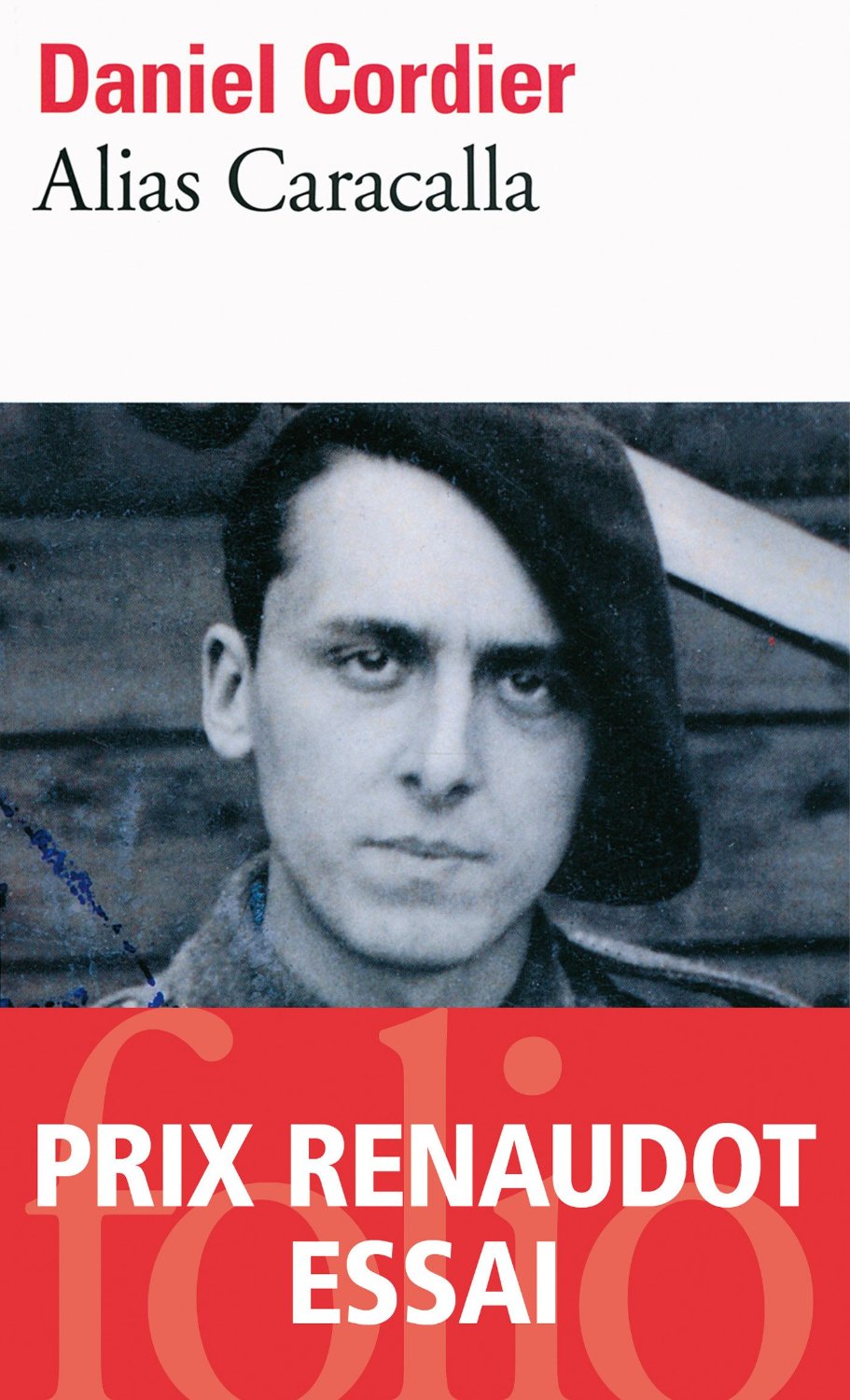 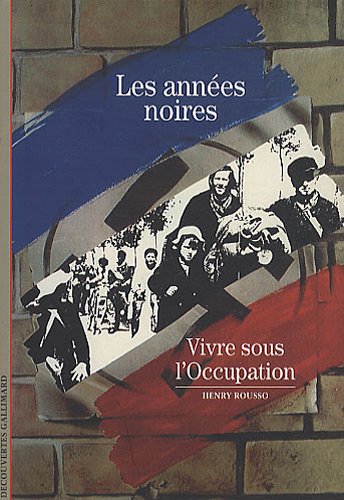 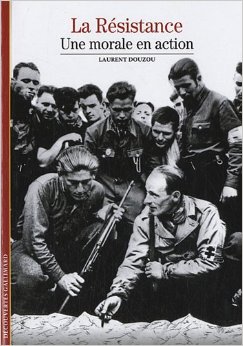 Olivier Wierviorka,
Perrin, 2013, 588p.
Folio, 2011, 1152p.
Laurent Douzou, 2010, 128p.
Henry Rousso, 2009, 192p.